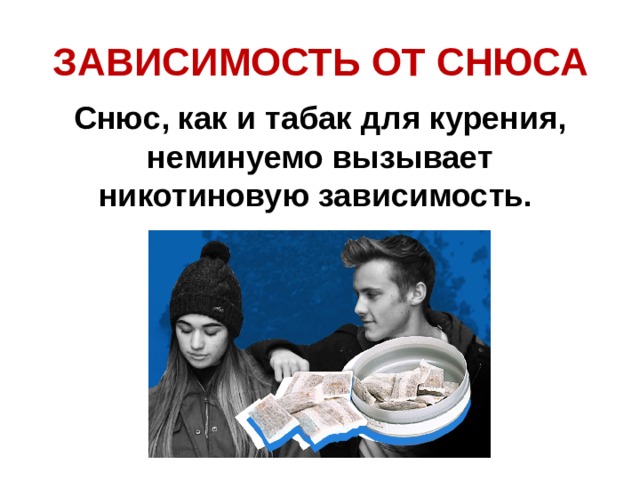 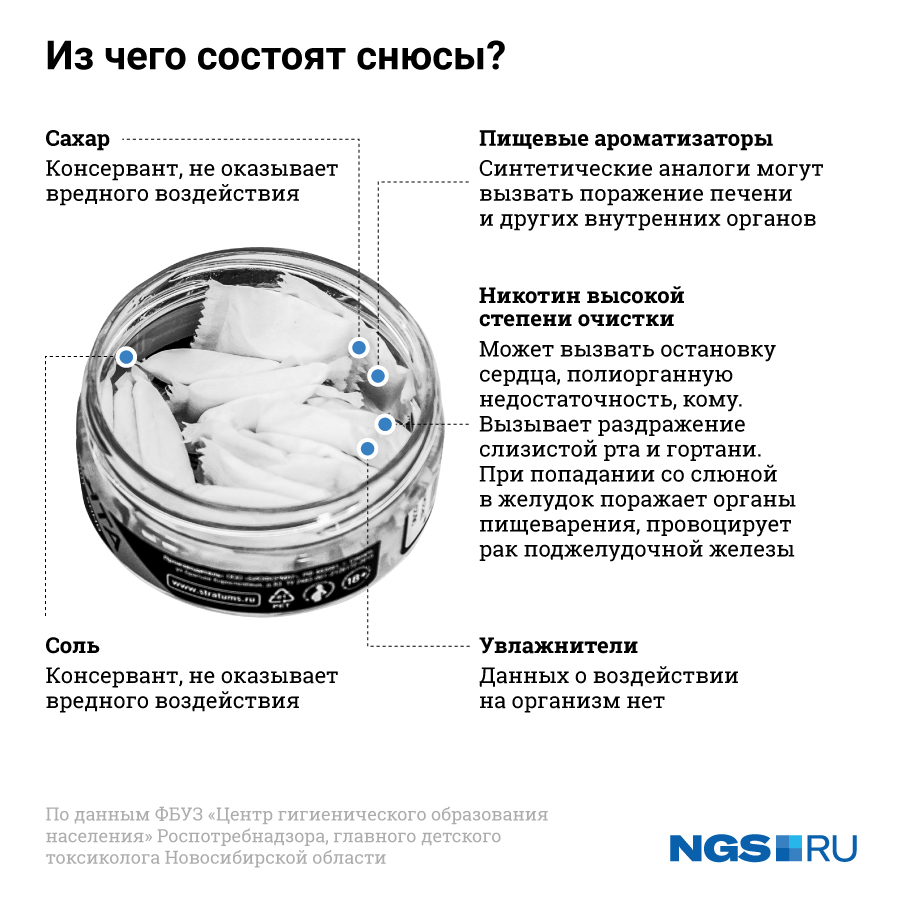 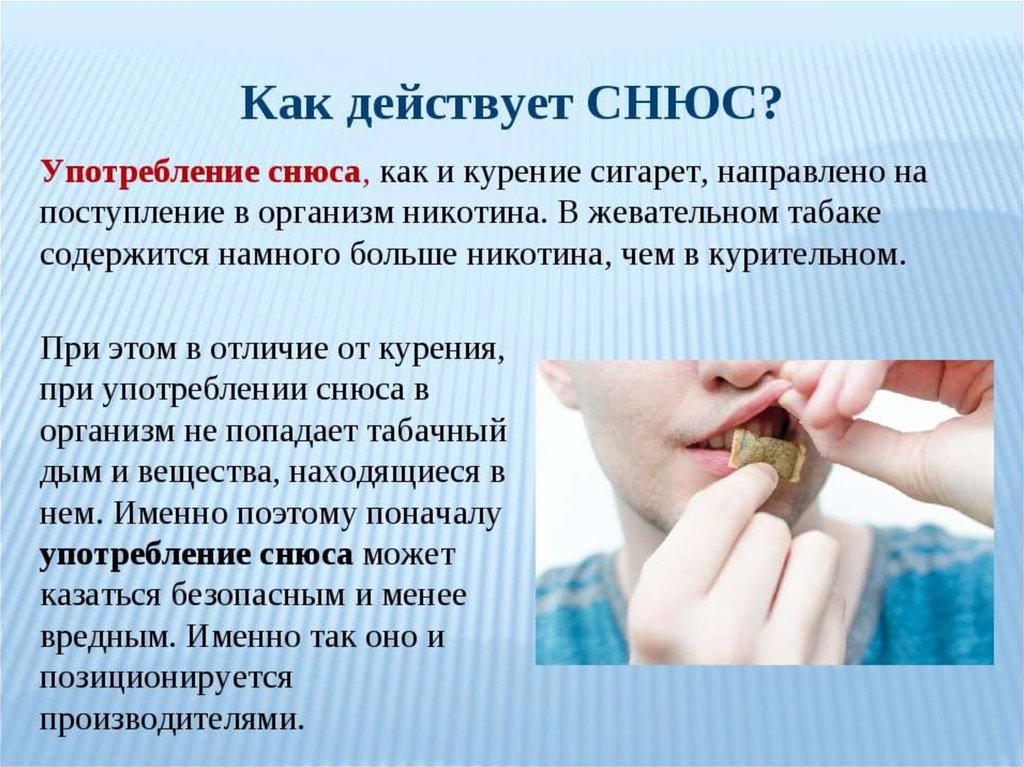 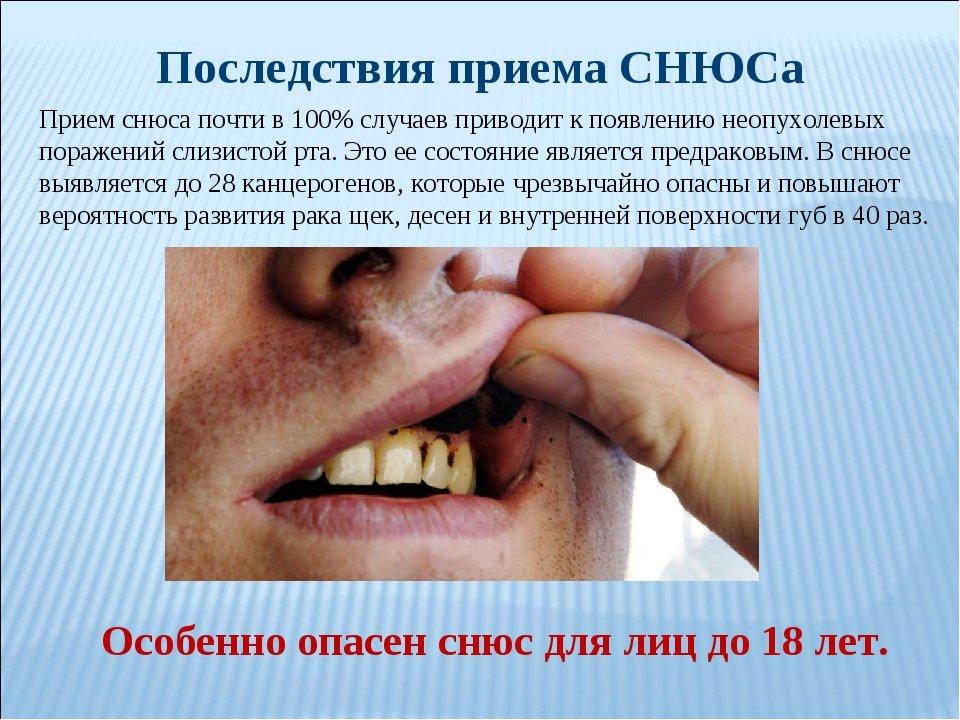 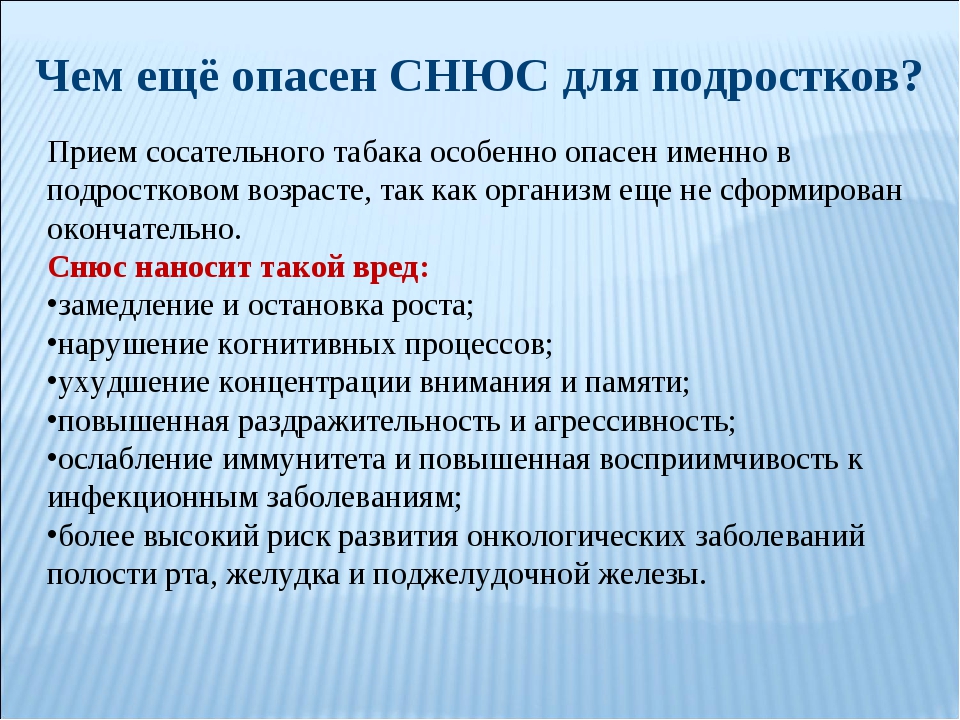 В соответствии с Кодексом Российской федерации об административных правонарушениях за оптовую или розничную продажу насвая (снюса) согласно ч.2 ст. 14.53 предусмотрено наложение административного штрафа на граждан в размере от 2 до 4 тысяч рублей; на должностных лиц – от 7 до 12 тысяч рублей, на юридических лиц – от 40 до 60 тысяч рублей. Однако в случае обнаружения в некурительных смесях опасных для жизни и здоровья человека веществ наступает уголовная ответственность. Согласно ст. 238 УК РФ «Производство, хранение или перевозка в целях сбыта либо сбыт товаров и продукции, не отвечающих требованиям безопасности» предусматривает максимальное лишение свободы на срок до 2 лет.